CHÀO MỪNG CÁC EM ĐẾN VỚI TIẾT
TOÁN LỚP 1
Giáo viên: ......................
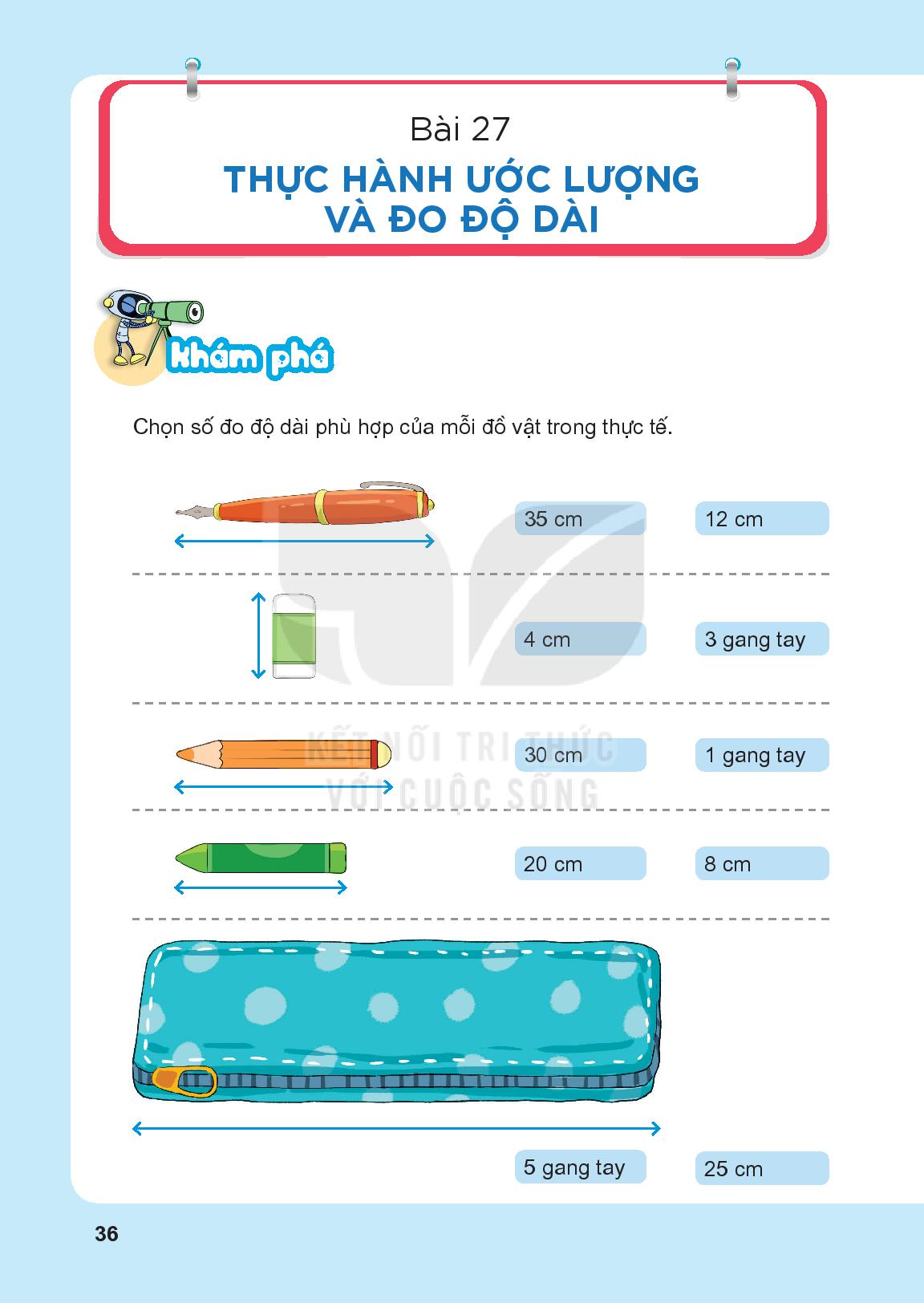 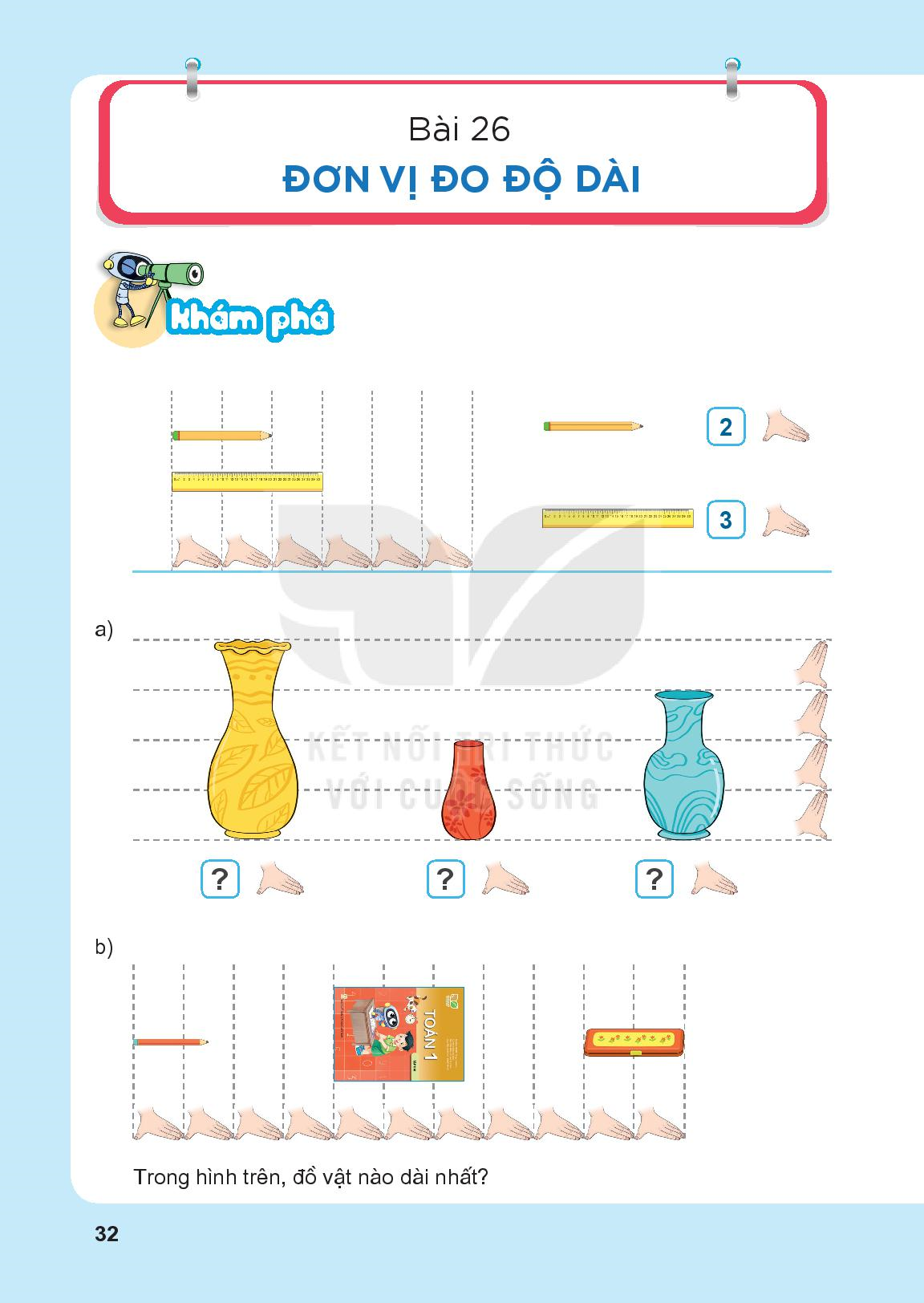 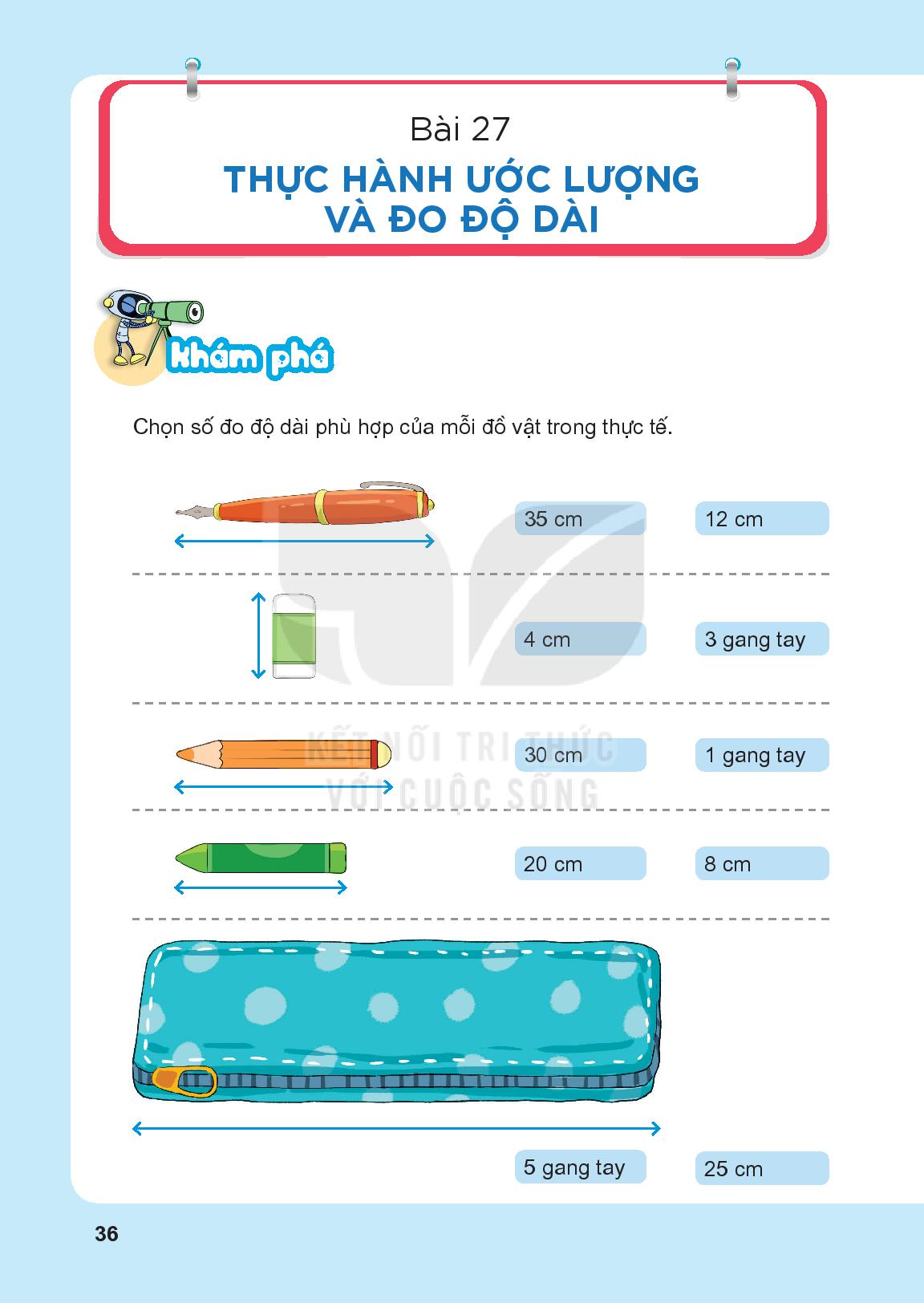 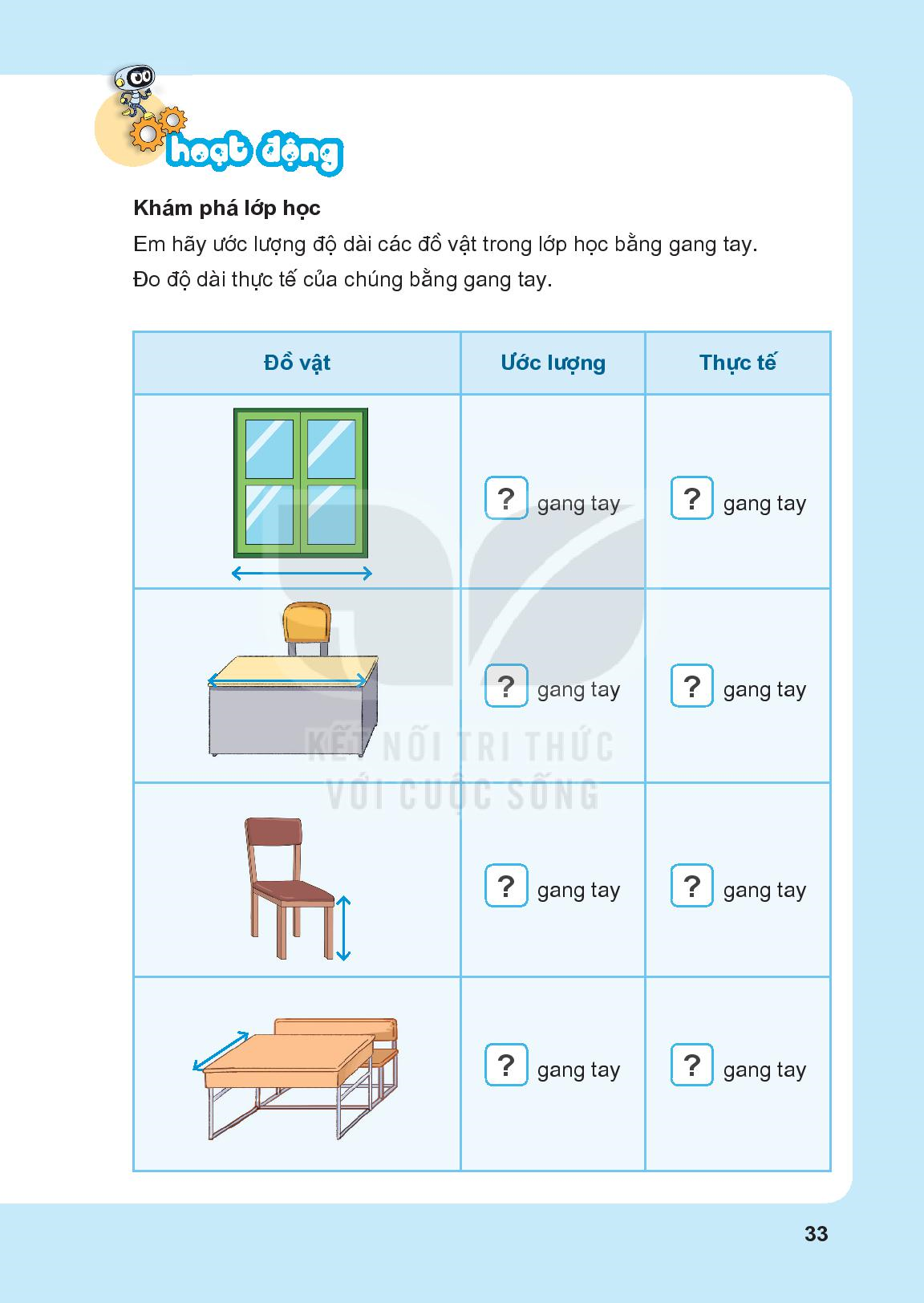 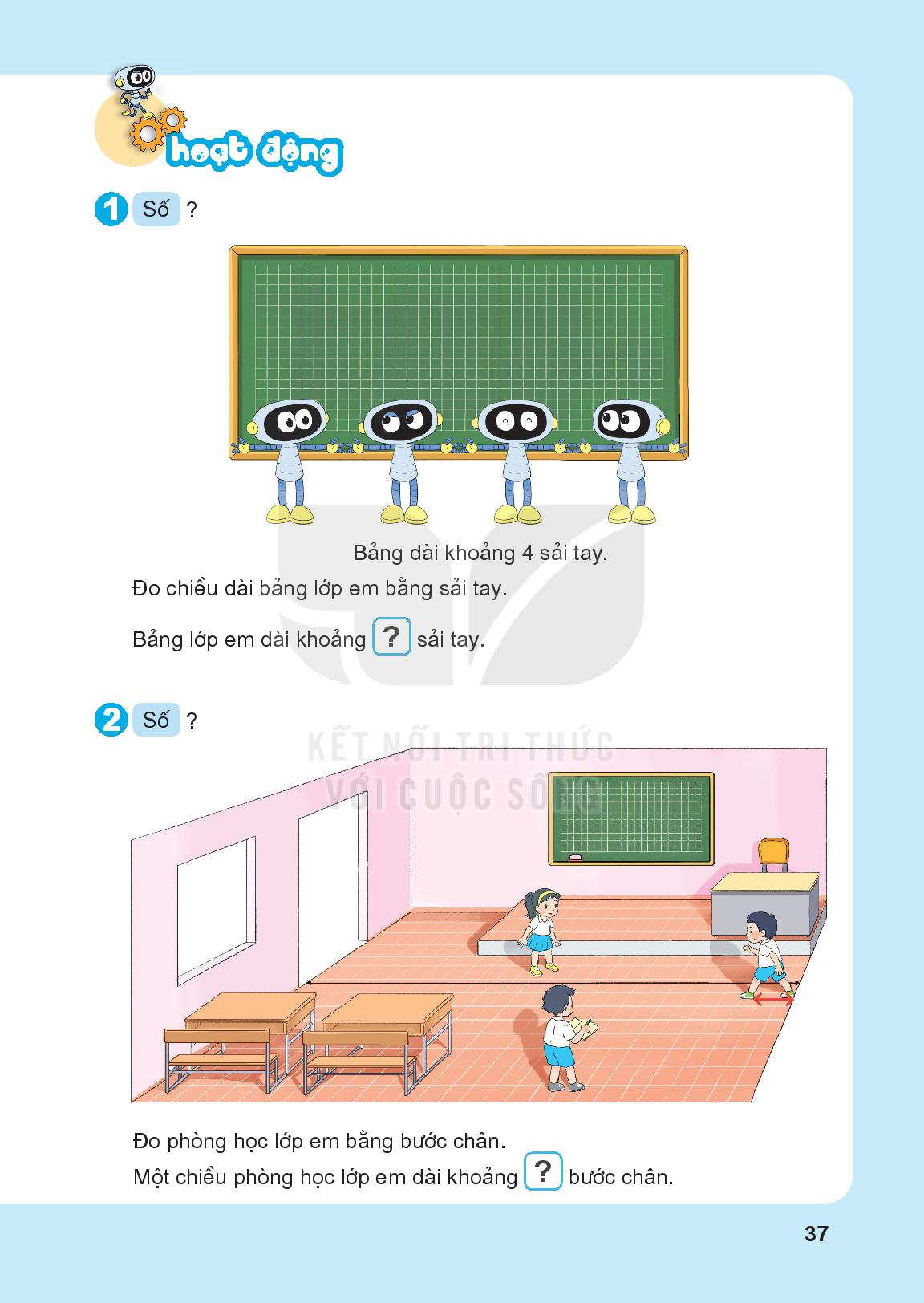 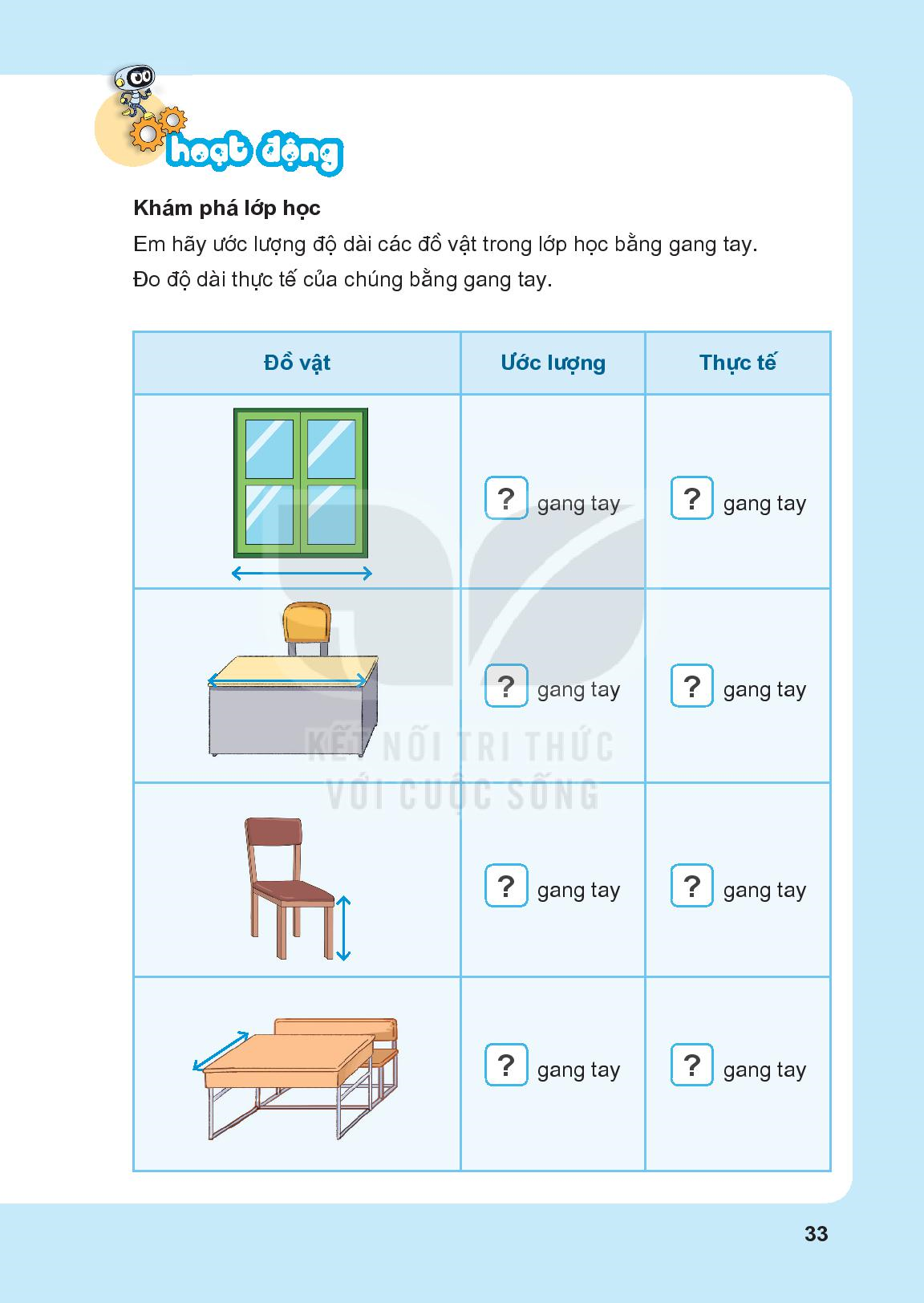 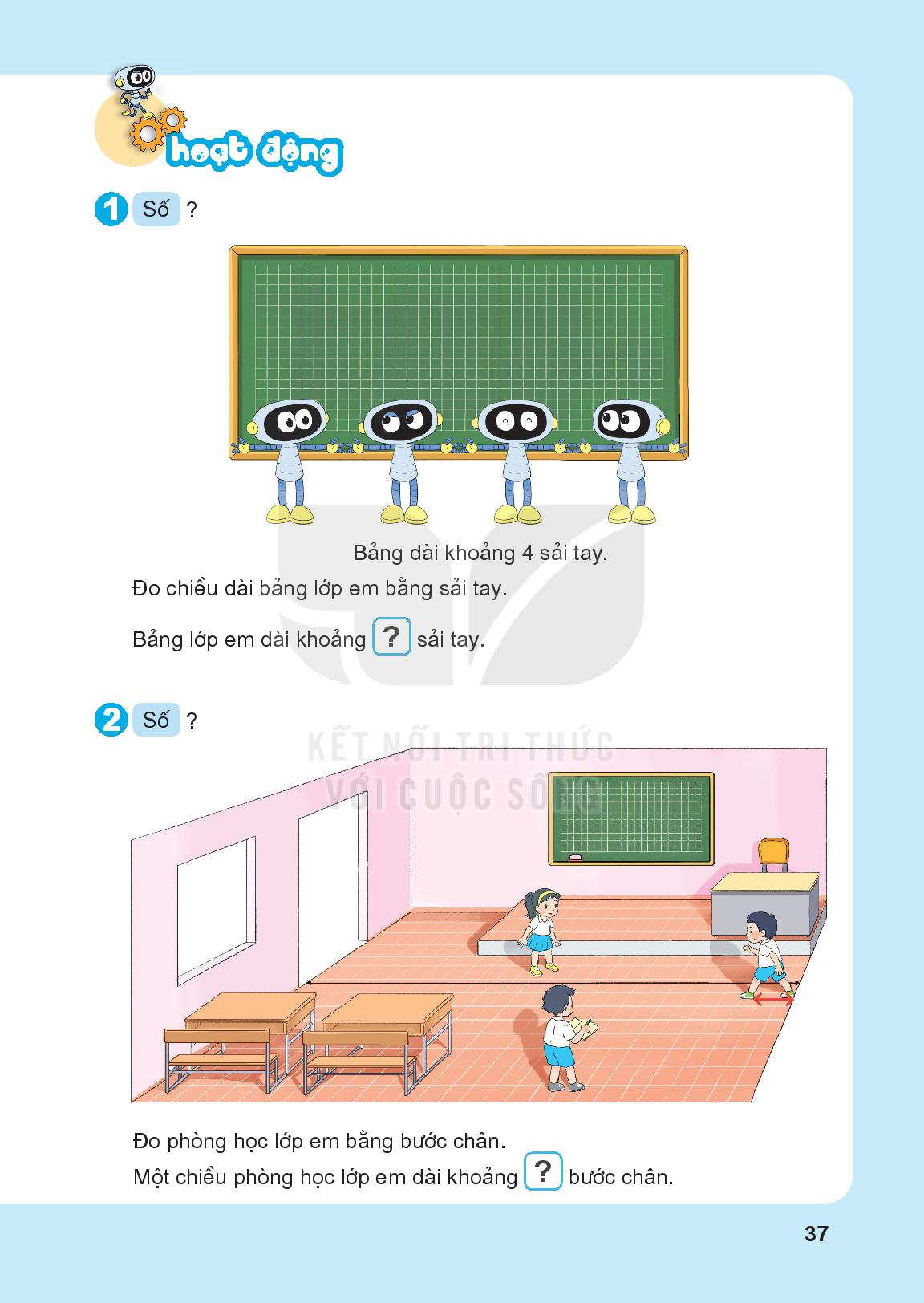 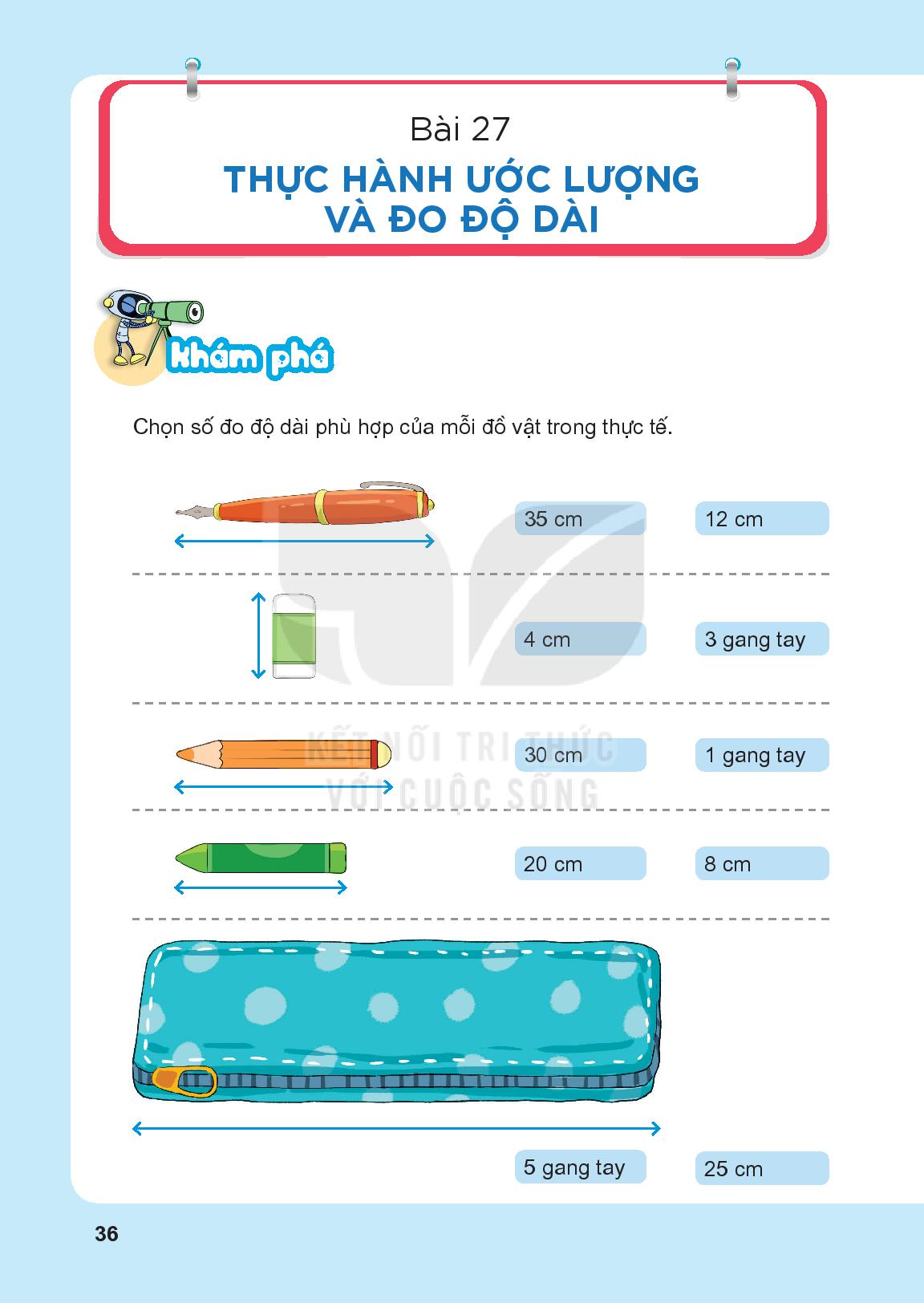 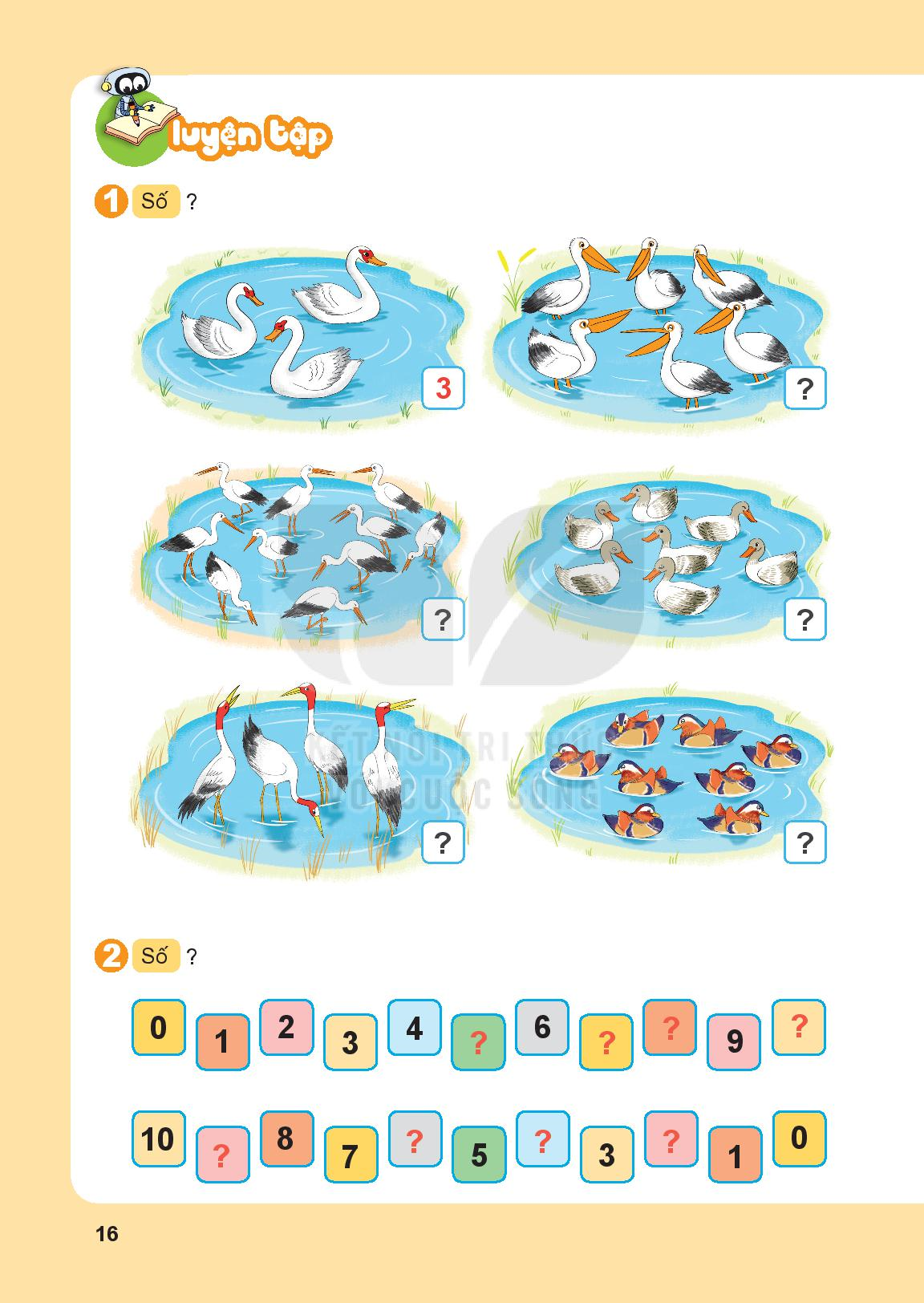 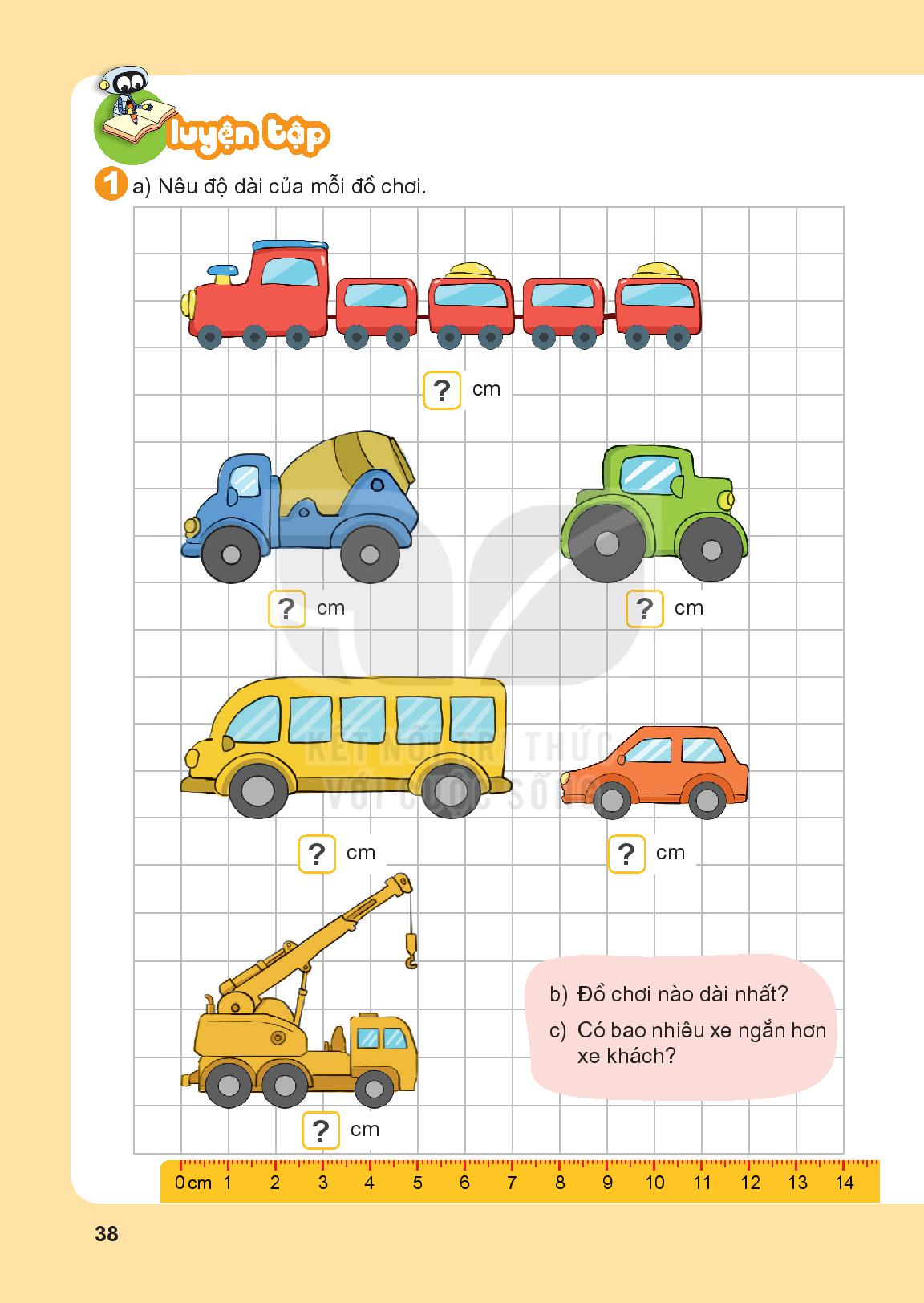 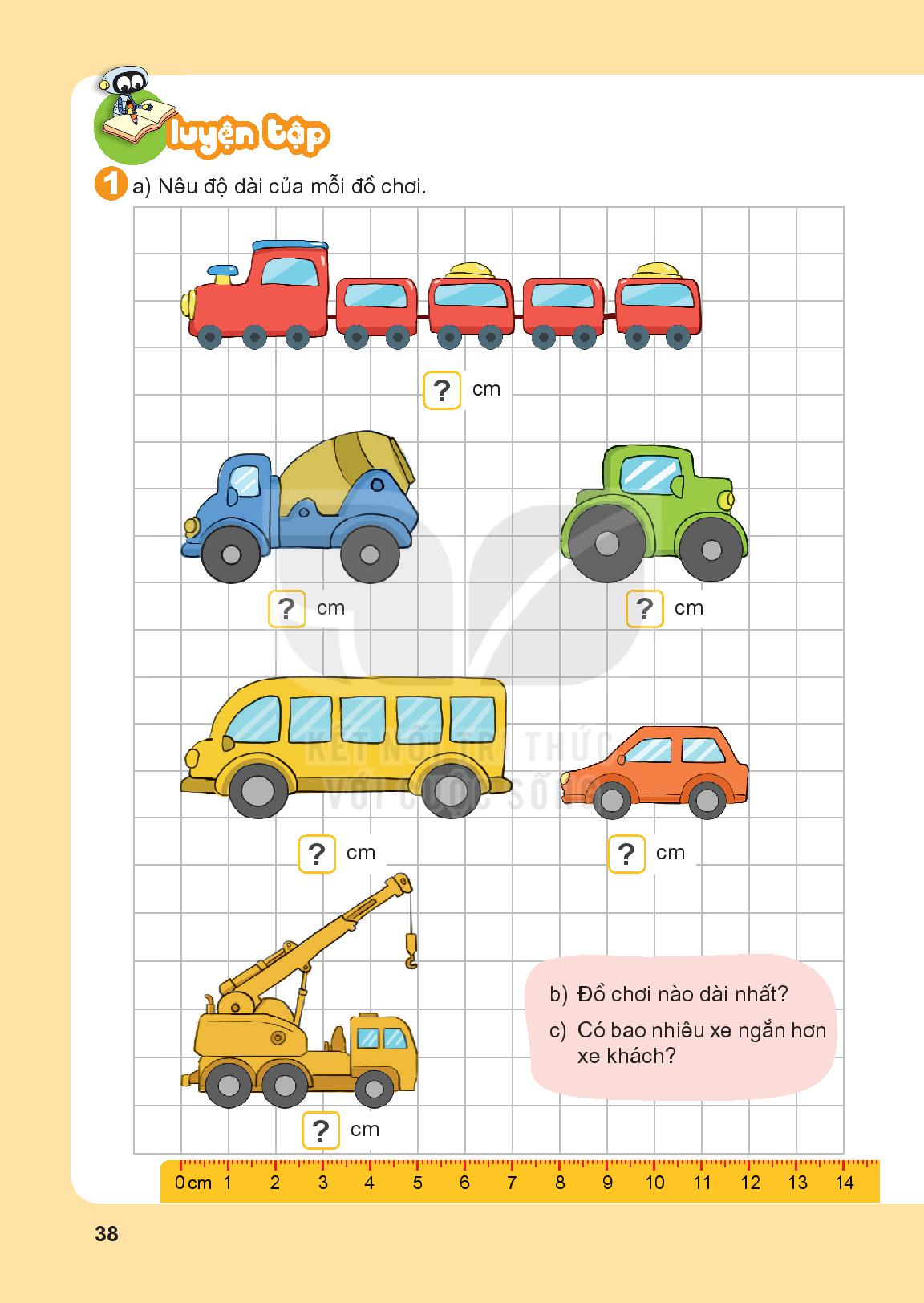 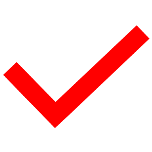 7
4
11
5
4
5
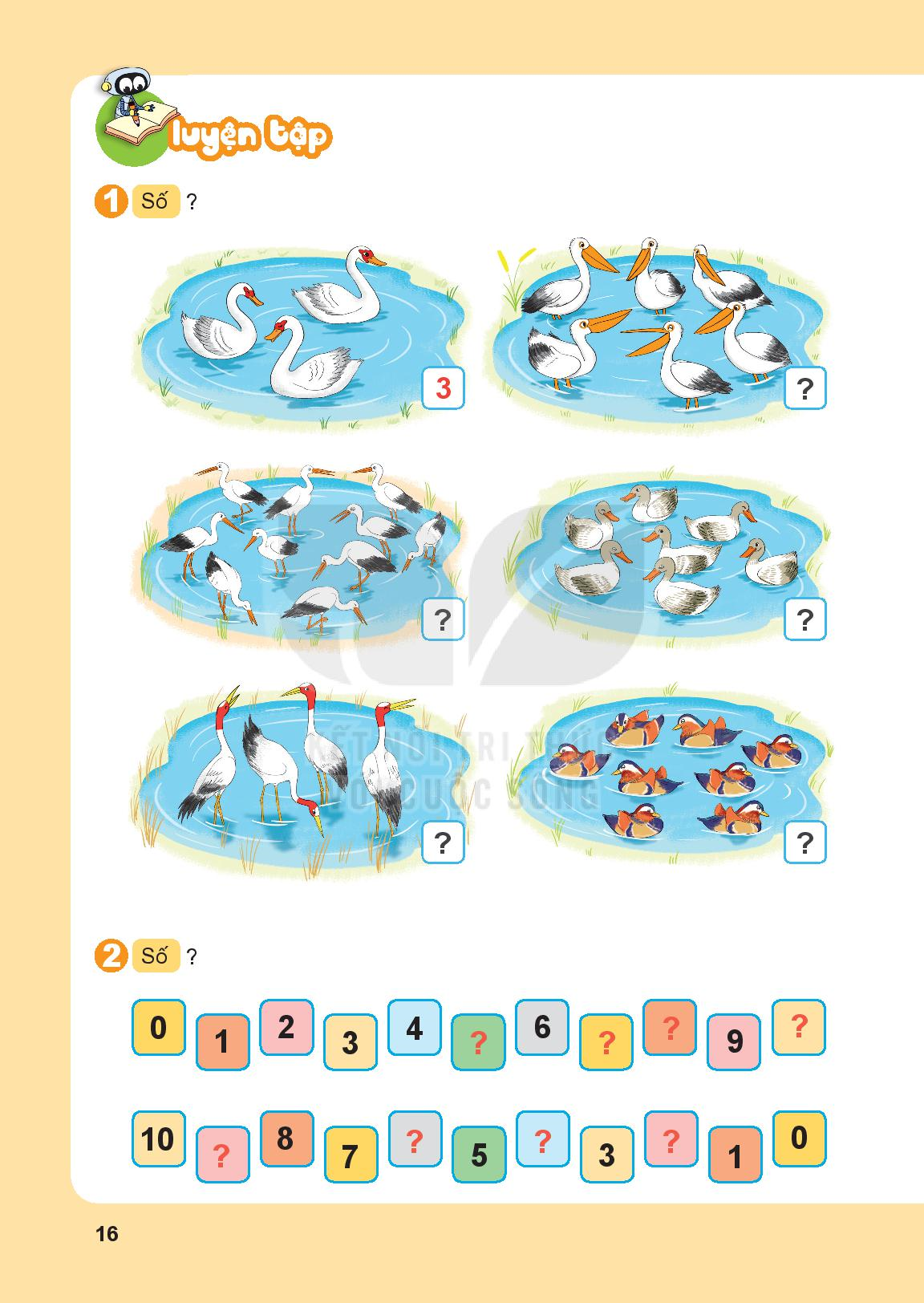 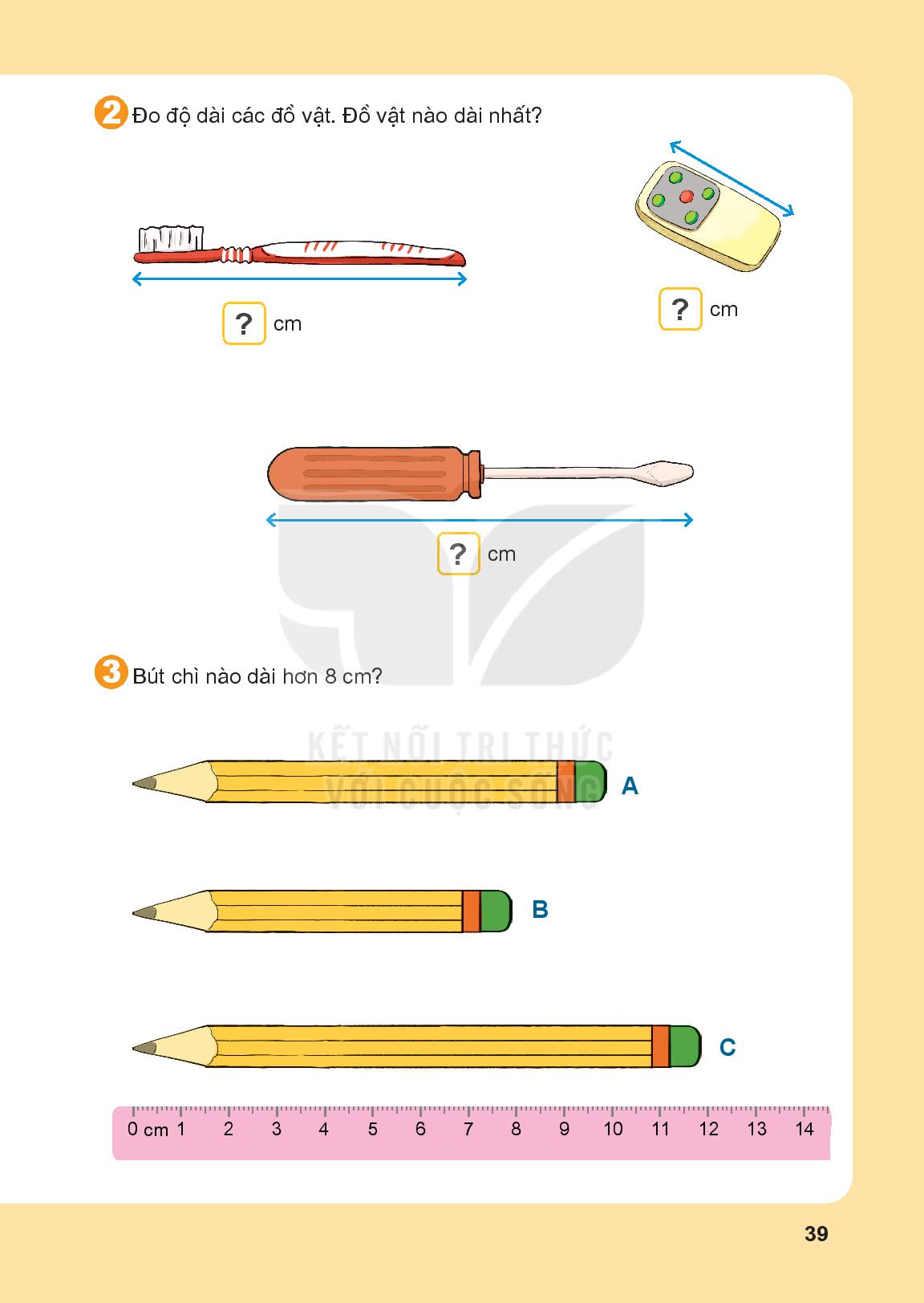 3
7
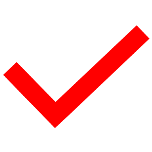 9
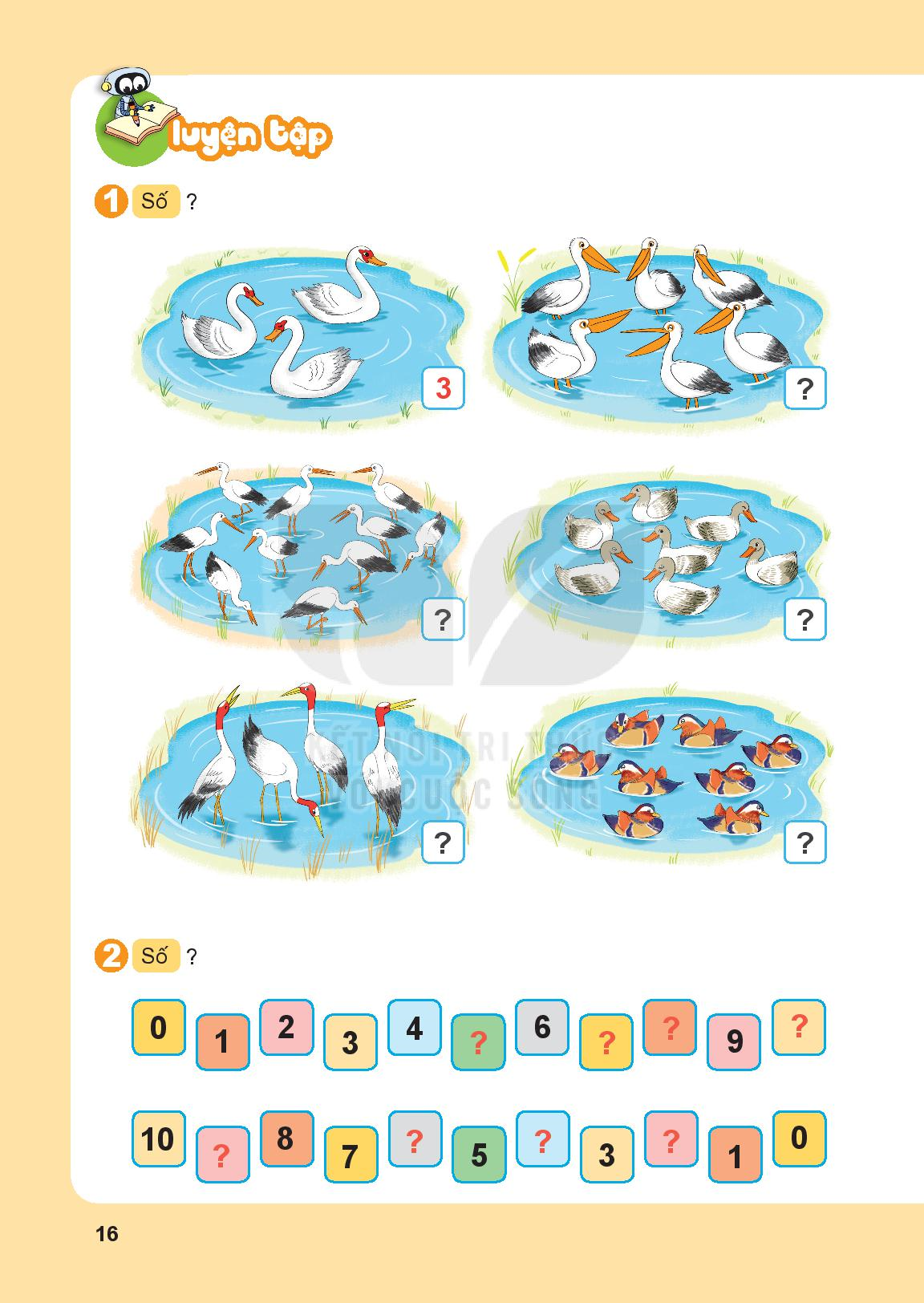 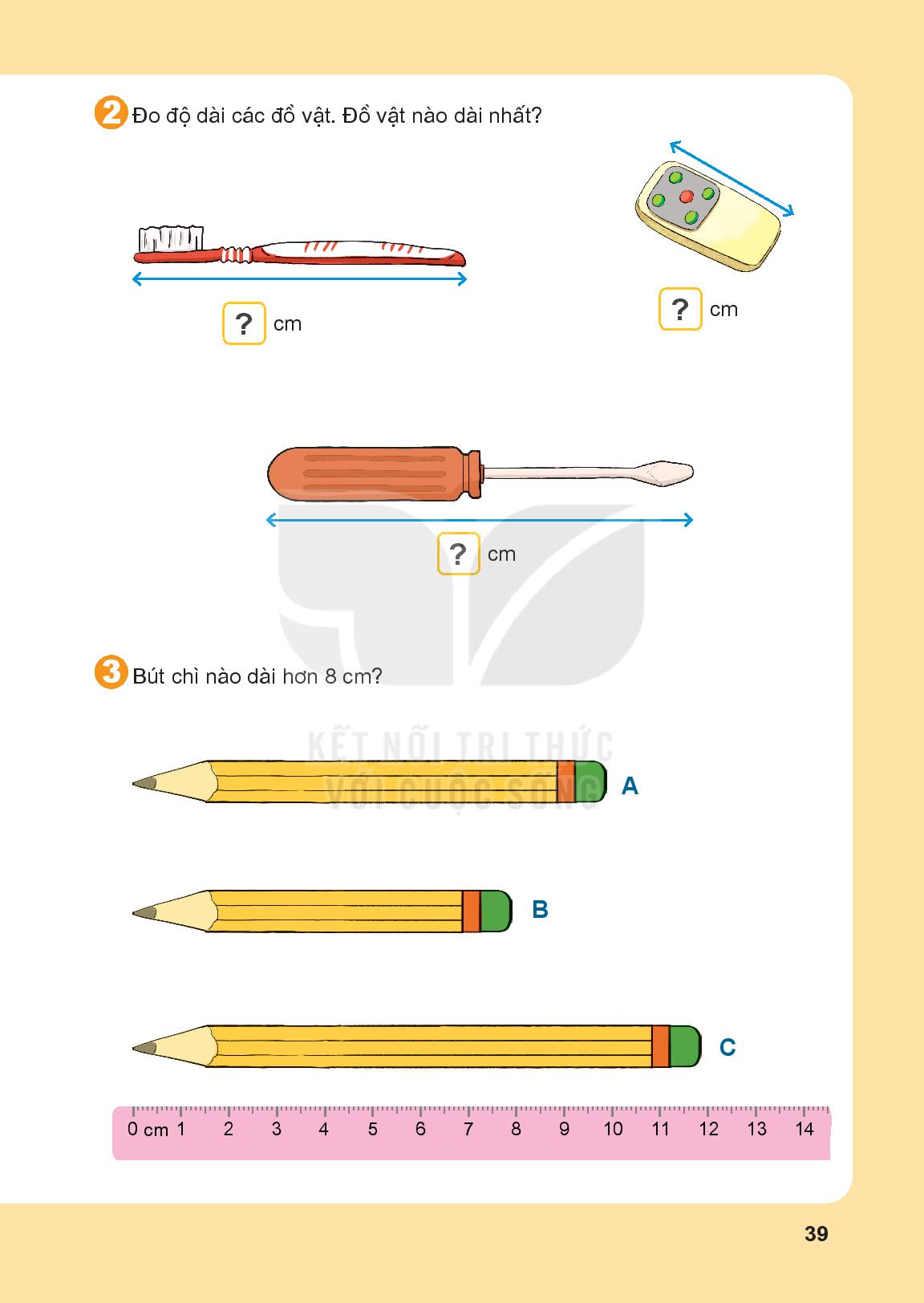 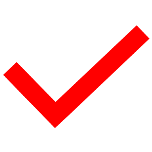 10 cm
8 cm
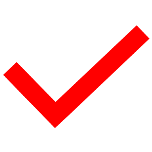 12 cm
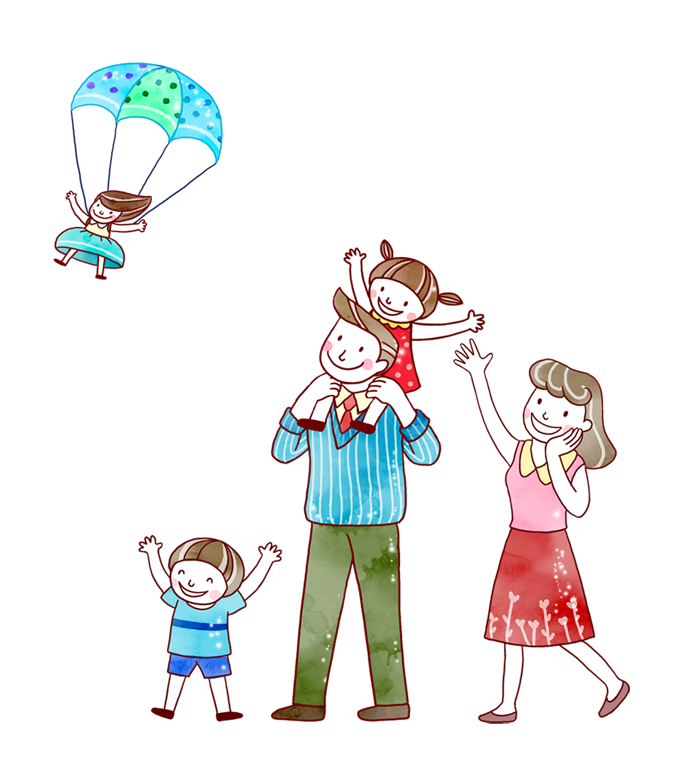 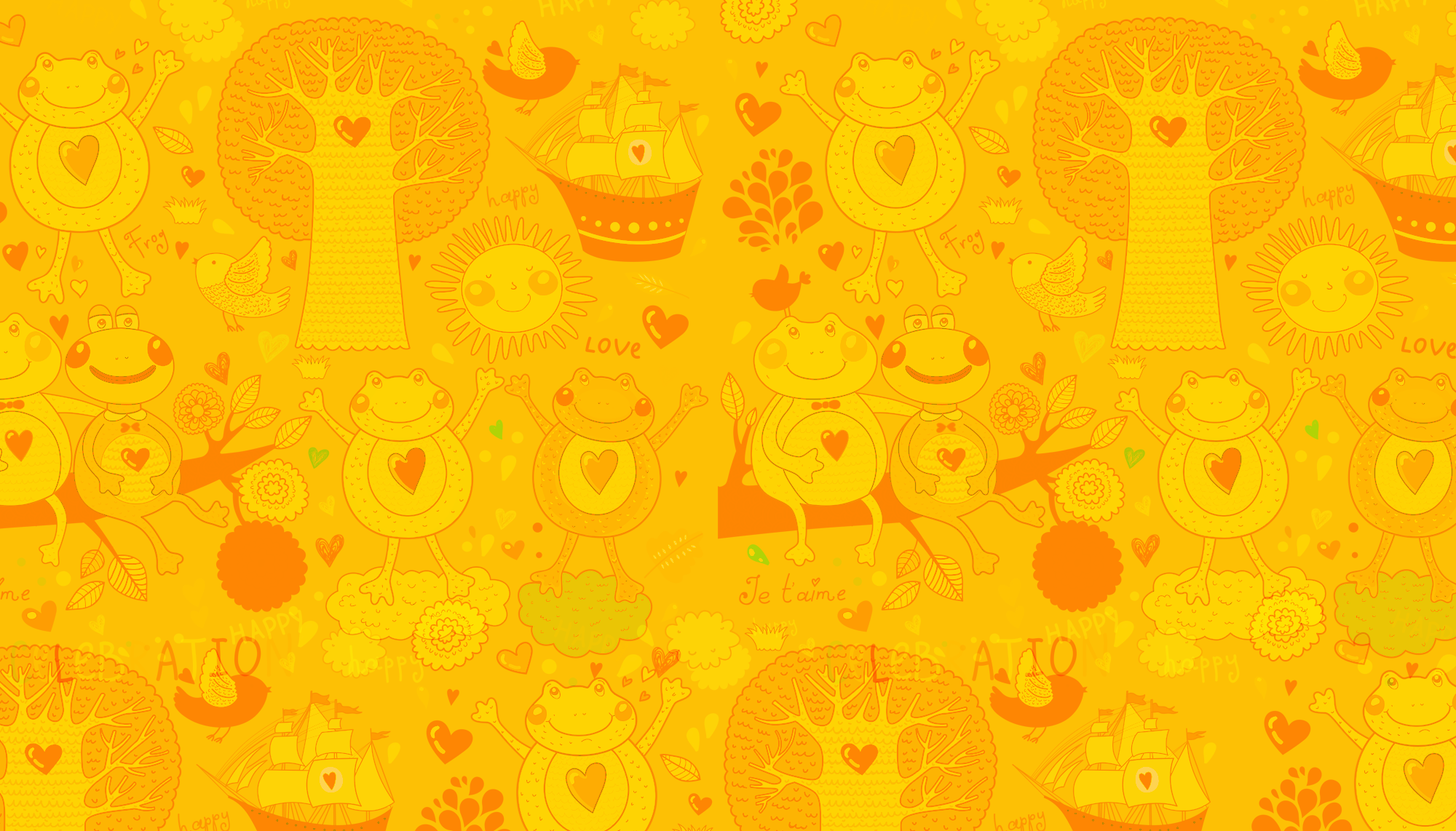 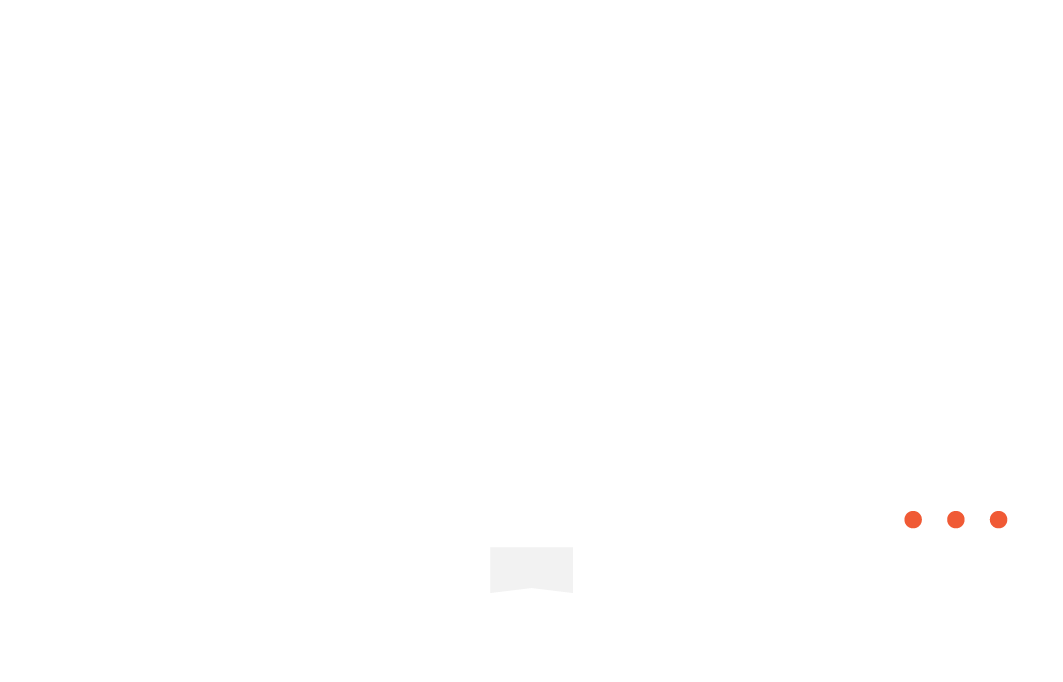 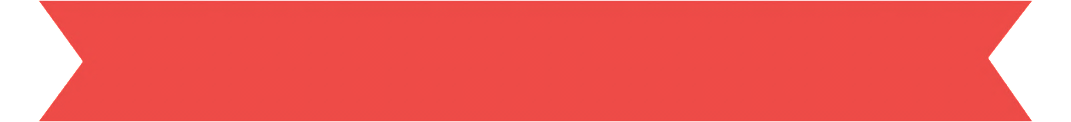 Củng cố - Dặn dò
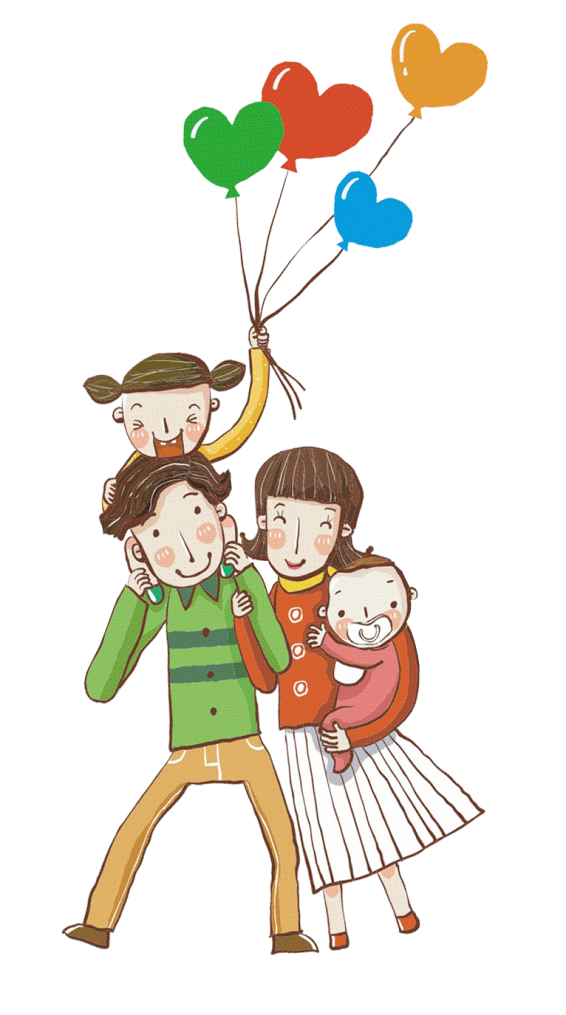 - Nhận xét tiết học
Chuẩn bị bài sau:
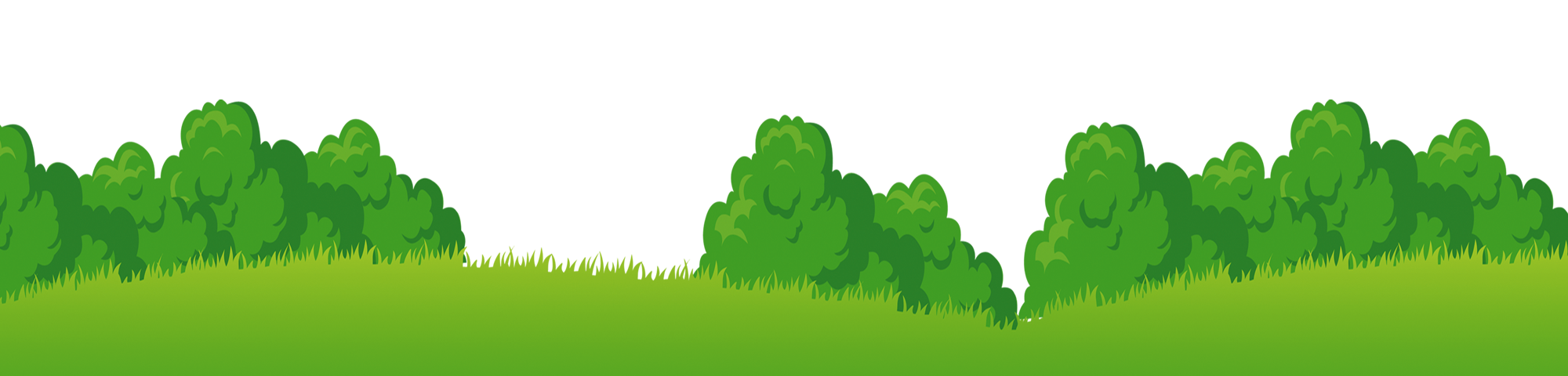 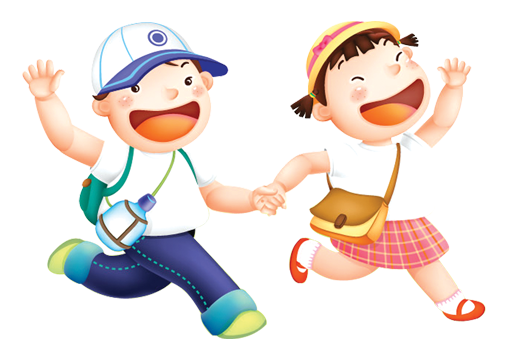